PMS 3435 Green
PMS 3435 Green
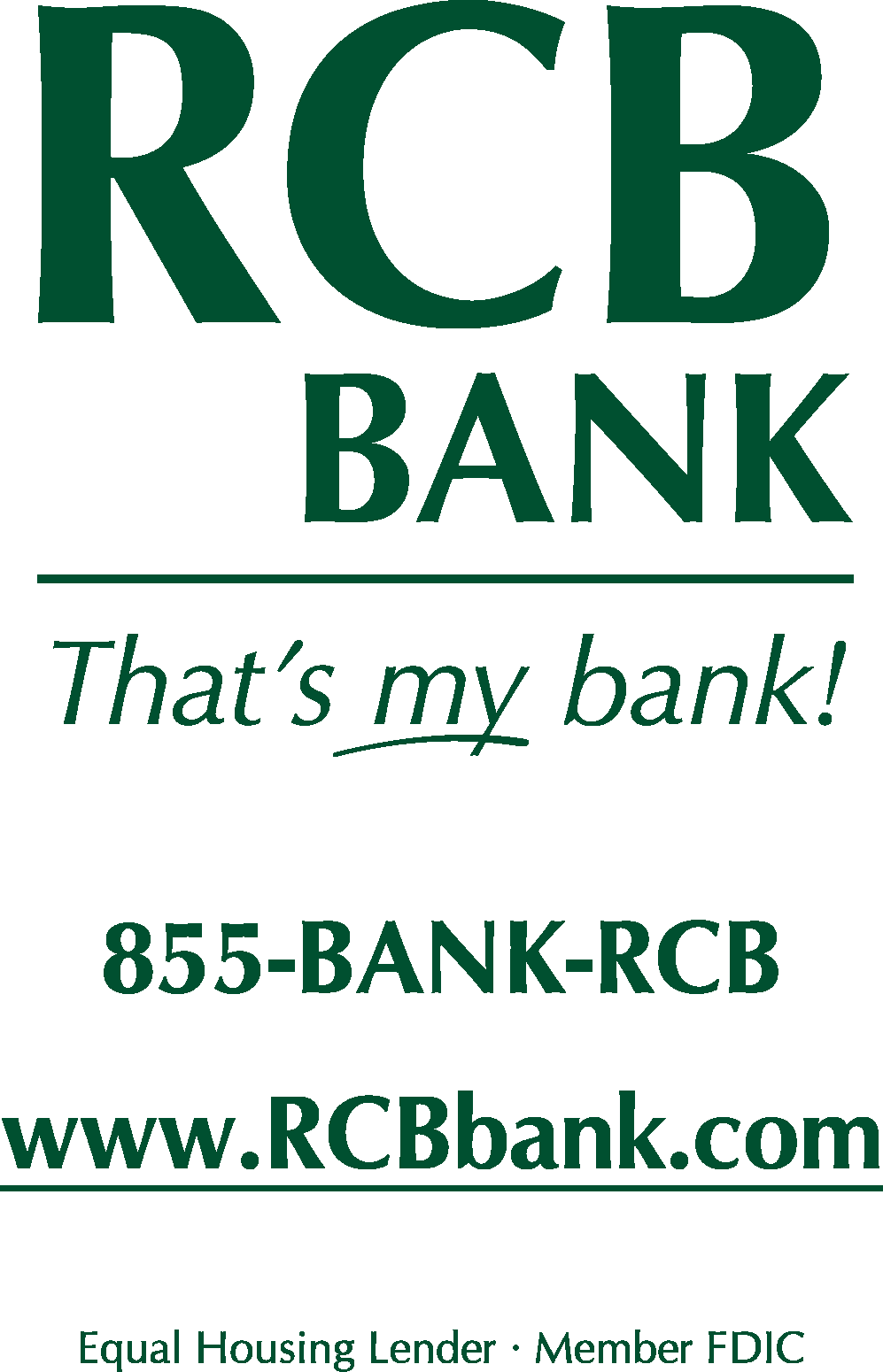 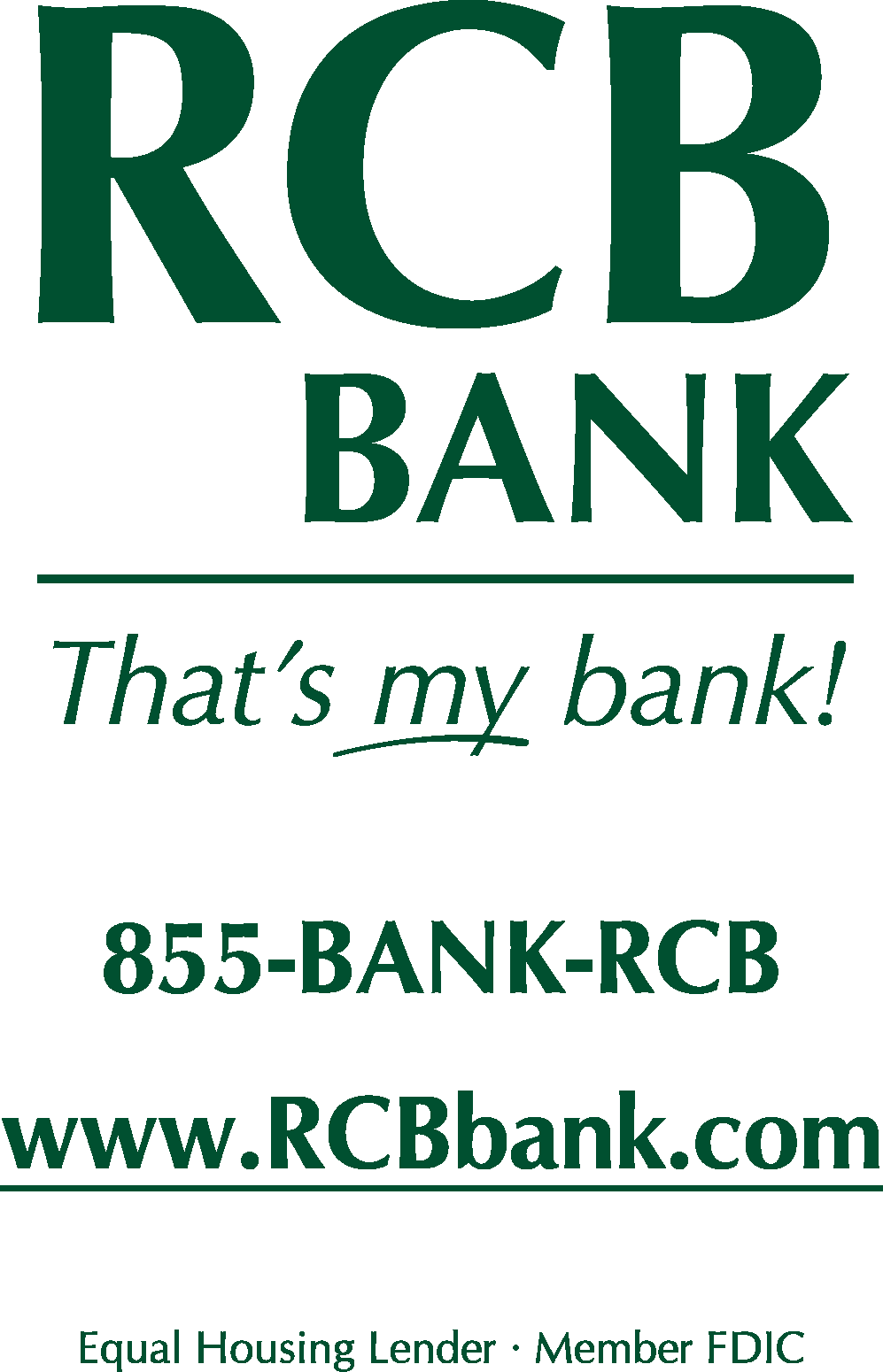 # 209
# 209
PMS 3435 Green
PMS 3435 Green
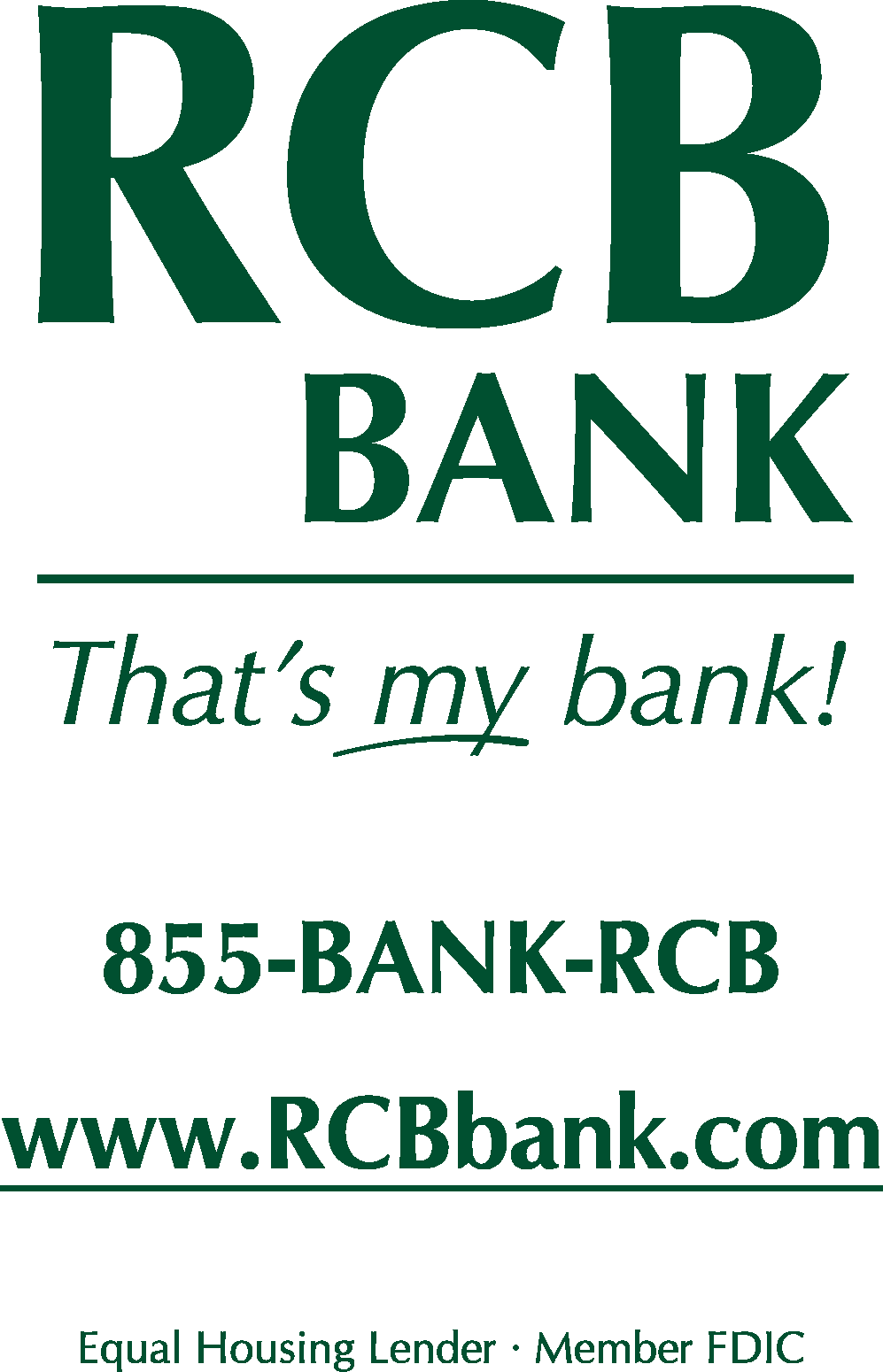 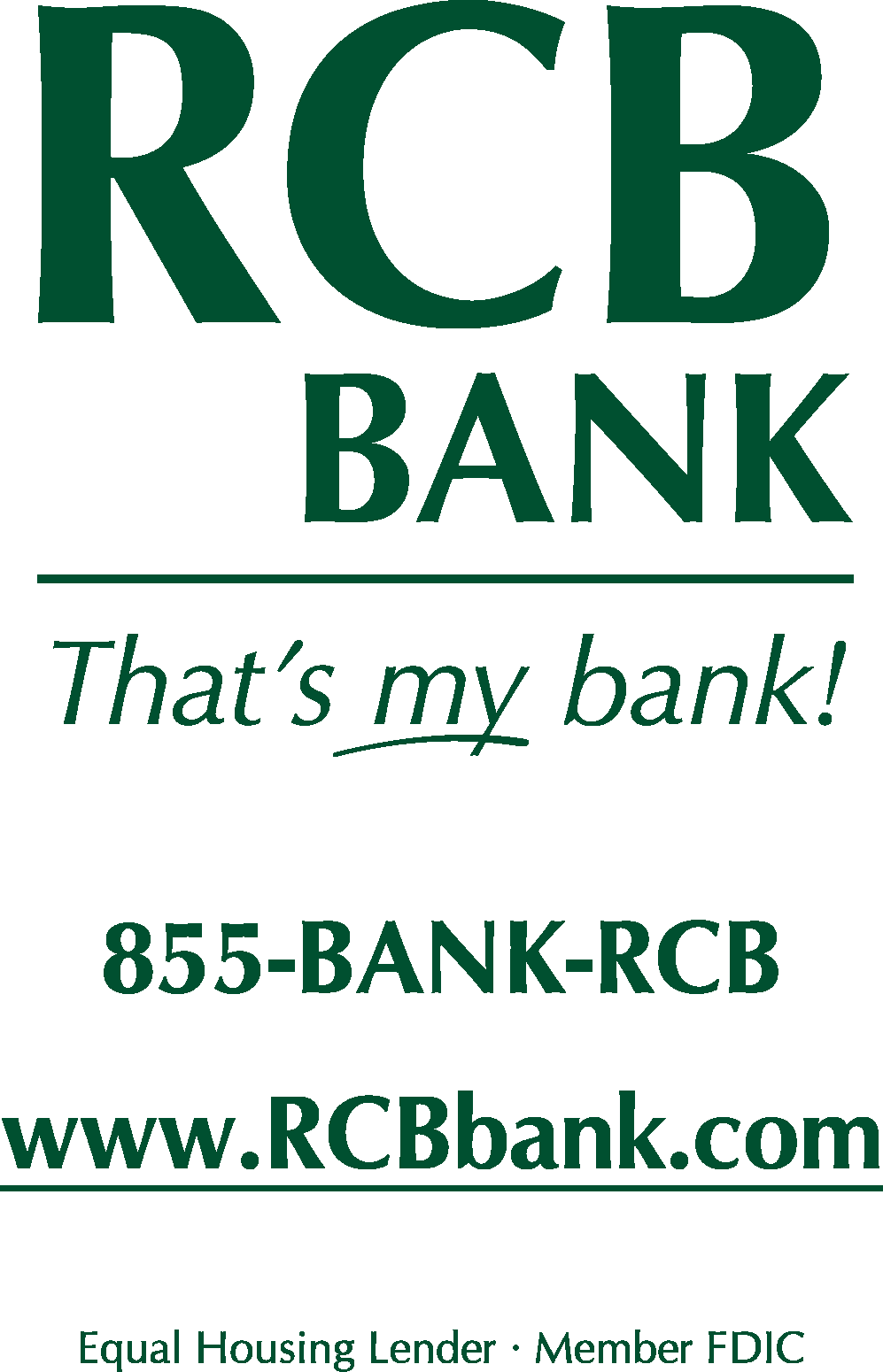 # 209
# 209